PROGRAMA ADULTO MAYOR
SECRETARÍA DE SALUD PÚBLICA Y SEGURIDAD SOCIAL
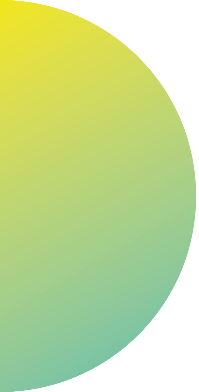 ¿Frases de reflexión motivacional sobre la vejez?

No te lamentes por envejecer pues es un privilegio negado a muchos.
La vejez empieza cuando se pierde la curiosidad.
La vejez no está en la edad, sino en el corazón.
Entre la niñez y la vejez, existe un instante llamado vida.
¿Qué entendemos por respeto?

El respeto abarca todas las áreas de nuestra vida, e incluye: el respeto hacia nosotros mismos, respeto hacia todas las personas independientemente de su condición, respeto a los padres, a los profesores, a los mayores, respeto hacia las leyes y normas sociales y a las personas que velan por su cumplimiento, respeto hacia los bienes de la comunidad, y respeto por la vida, la naturaleza y los animales.
Gracias al respeto y al reconocimiento mutuo de derechos cultivamos relaciones sanas y enriquecedoras, que son la base de una convivencia amable y pacífica.
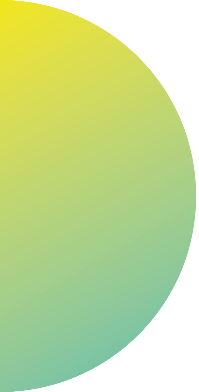 El Respeto a los  Adultos Mayores
El papel del Adulto mayor en la sociedad ha sido clave para el progreso gracias a su experiencia y sabiduría. Pero en la actualidad, las prisas, el estrés y el materialismo e individualismo propio de esta sociedad, mantienen a muchas Personas Mayores  marginados e ignorados, haciéndoles sentir aparentemente inútiles y una carga para sus familiares. Tampoco podemos olvidar que los Adultos se pueden sentir más vulnerables debido a enfermedades o al deterioro físico y mental, llegando a sentirse una carga para los demás por no ser “productivos”. 
Sin embargo, hay algo que no han perdido nuestros mayores: su capacidad dar y recibir afecto y amor. Su necesidad de cariño y atención es tanta o más que en etapas anteriores de su vida. Las personas adultas  necesitan sentirse escuchadas, valoradas y tenidas en cuenta. De la misma forma en que es hermoso llegar a este mundo con amor, también debería serlo marcharnos sintiendo el profundo cariño de quiénes nos acompañen hasta el último día. Comprender esto nos hará más compasivos y respetuosos con los demás, pues no hay mayor acto de respeto y compasión, que acompañar y cuidar la vida con paciencia y amor, hasta el final. 
Hoy en día es más necesario que nunca crear una cultura de la familia en la que se trate con afecto y consideración a los abuelos, y en la que se valore y dignifique a las personas mayores en nuestra sociedad. Una cultura en la que la palabra “viejo” no se utilice como insulto, sino que represente la dignidad del que es portador de experiencia y conocimiento.
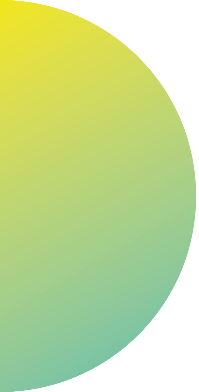 El respeto a las normas 
Para saber vivir en sociedad es también importante que los seres humanos  aprendan a respetar las normas. Es esencial que comprendan que éstas existen para velar por nuestra seguridad y para contribuir a mantener una buena convivencia en la que se respeten los derechos básicos de todas las personas para nuestro caso la de los adultos mayores.

Las normas sociales promueven una convivencia pacífica basada en el respeto mutuo. No siempre están escritas, pero son conocidas por las personas que forman parte de una misma cultura. Algunas normas sociales son: 
Saludar y despedirse. 
Pedir las cosas por favor. 
Ceder el asiento a personas que lo necesiten (ancianos, mujeres embarazas, niños pequeños, personas en condición de discapacidad, etc). 
No gritar en espacios públicos ni poner la música a un volumen elevado. Respetar los horarios de sueño durante la noche. 
No tirar la basura en la calle ni en entornos naturales. 
Ser puntuales. 
Ser limpios y aseados.
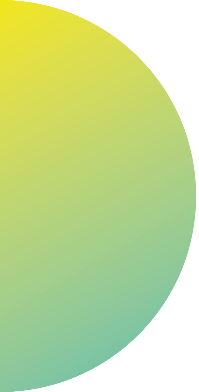 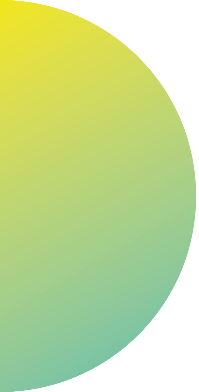 Las normas legales velan por nuestra seguridad y por una convivencia cívica. Su incumplimiento puede acarrear multas o penas de cárcel. Algunas de estas son: 
Respetar la integridad física y psicológica de todas las personas independientemente de su condición (no agredir física ni verbalmente).
No robar ni estafar.
Respetar la propiedad privada y el hogar de las personas. 
Respetar edificios y mobiliarios públicos y de otros 
Devolver un préstamo dentro de plazo (un libro de la biblioteca, un coche alquilado, etc.) 
No usar el móvil mientras se conduce.
No exceder el límite de velocidad y respetar las señales de tráfico. 
Tener respeto y consideración hacia los miembros de las Fuerzas y Cuerpos de Seguridad que velan por el cumplimiento de las normas y leyes y seguir sus instrucciones.
MUCHAS GRACIAS
JHON FREDY VEGA HENAO
TECNICO SSPYSS
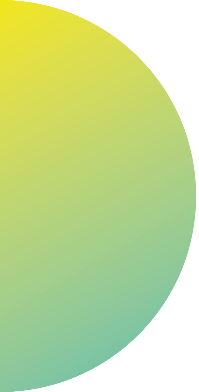 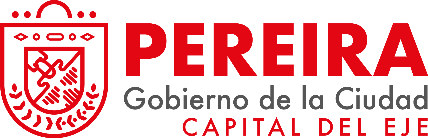